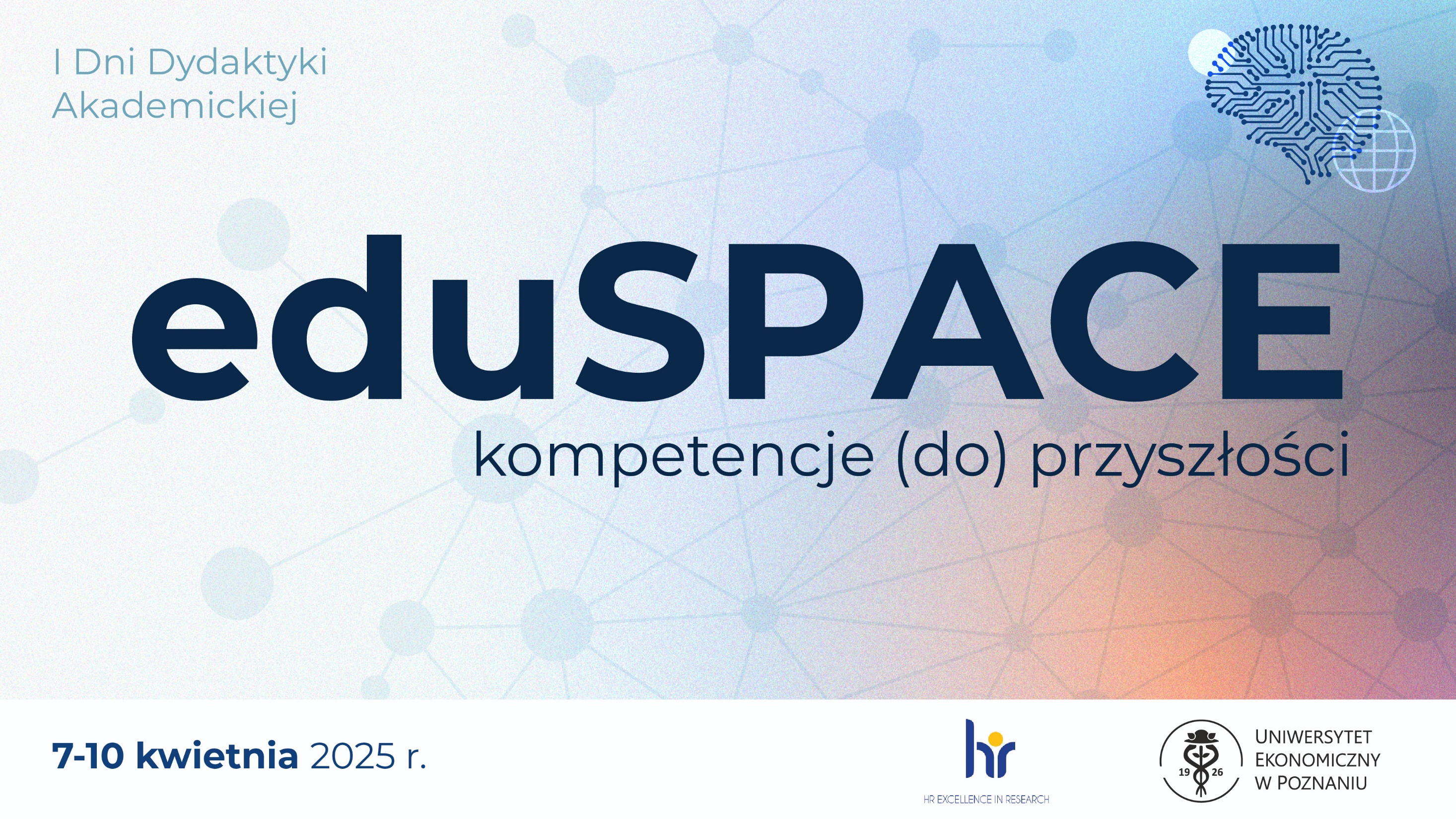 Jak bycie Mistrzem Gry może rozwijać nasze kompetencje przyszłości jako dydaktyków? 
Autor: Tomasz Stroiński
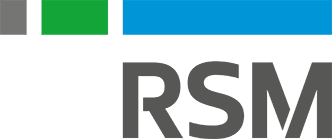 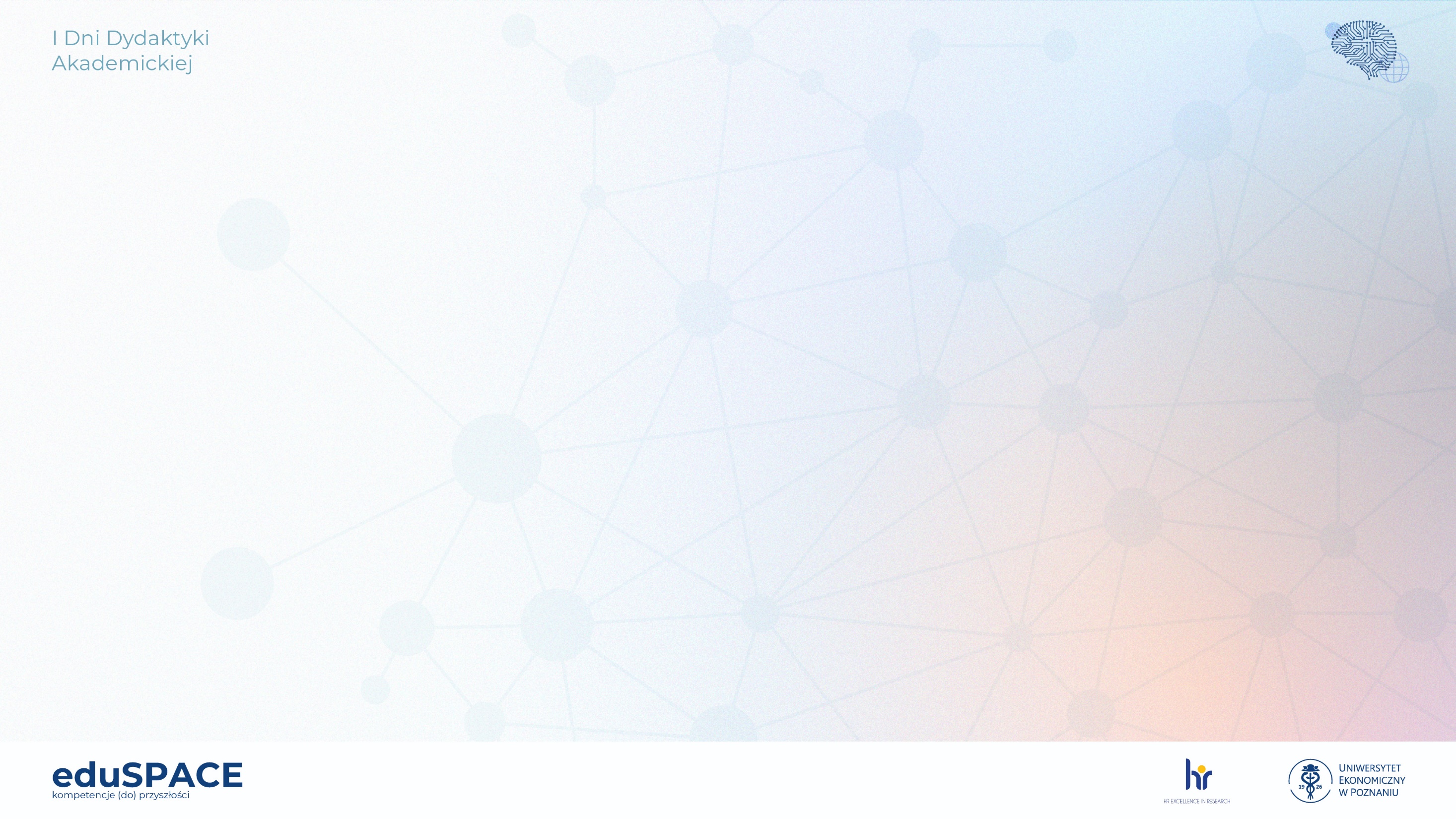 OSTRZEŻENIE
Poruszane podczas referatu pojęcia gry fabularnej czy też dydaktyki są mocno spłycone, podszyte stereotypami i ukazane w formie, która dla osób zapoznanych z tematyką może być trudna do przełknięcia. Poruszane w czasie tego wykładu tezy są wytworem bujnej wyobraźni autora i prezentowane są tylko i wyłącznie jako autorski punkt widzenia. Referat nie zawiera żadnych prawd objawionych i autor nie ponosi żadnej odpowiedzialności za wdrożenie opisanych pomysłów do swoich zajęć/gier fabularnych. Wystąpienie ma zachęcić do innego spojrzenia zarówno na gry fabularne, jak i dydaktykę i w tym też celu została stworzona niniejsza prezentacja.
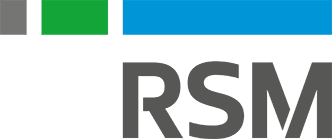 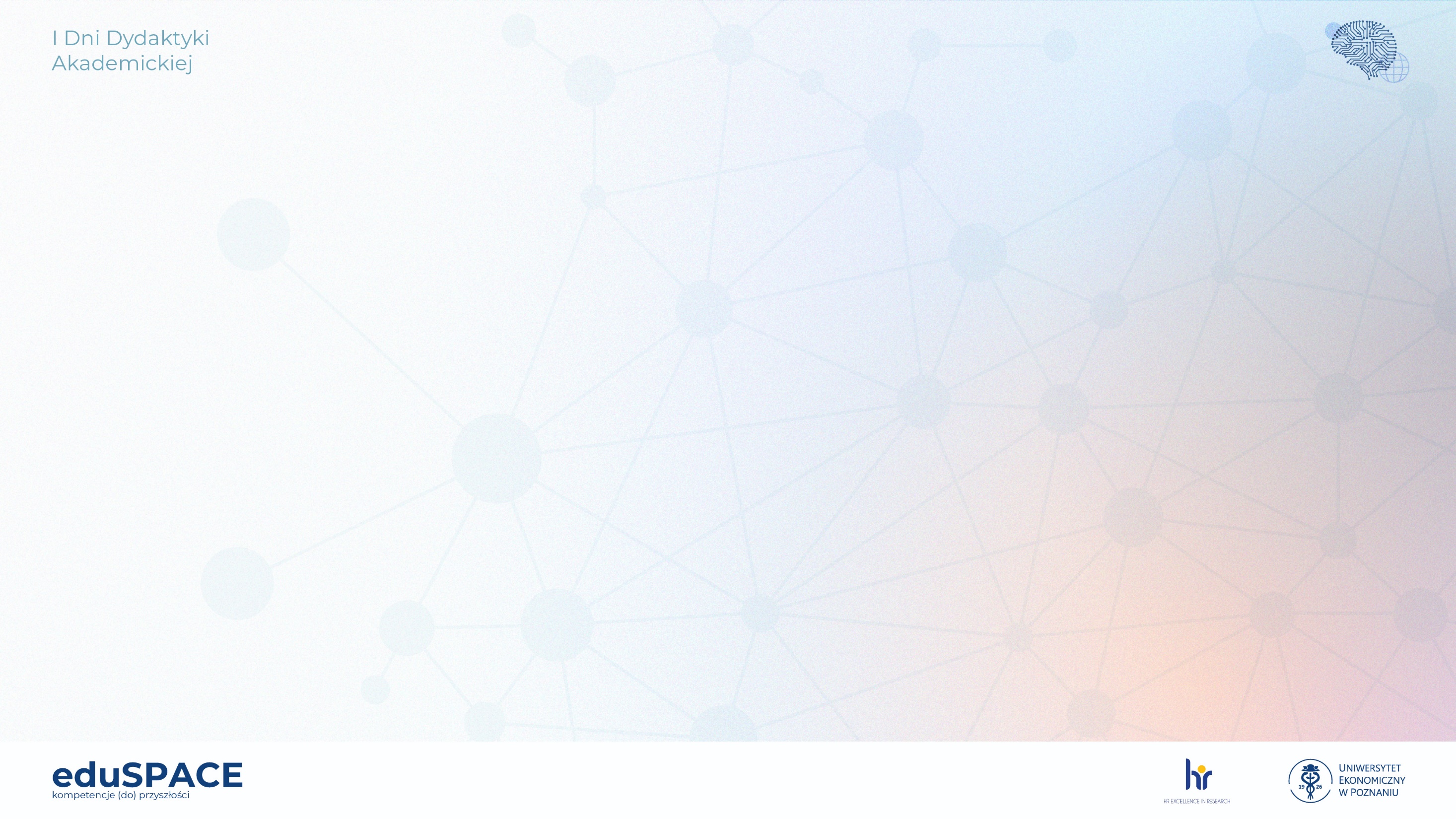 CZYM SĄ GRY FABULARNE?
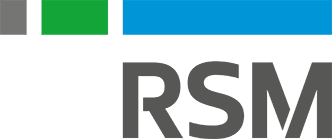 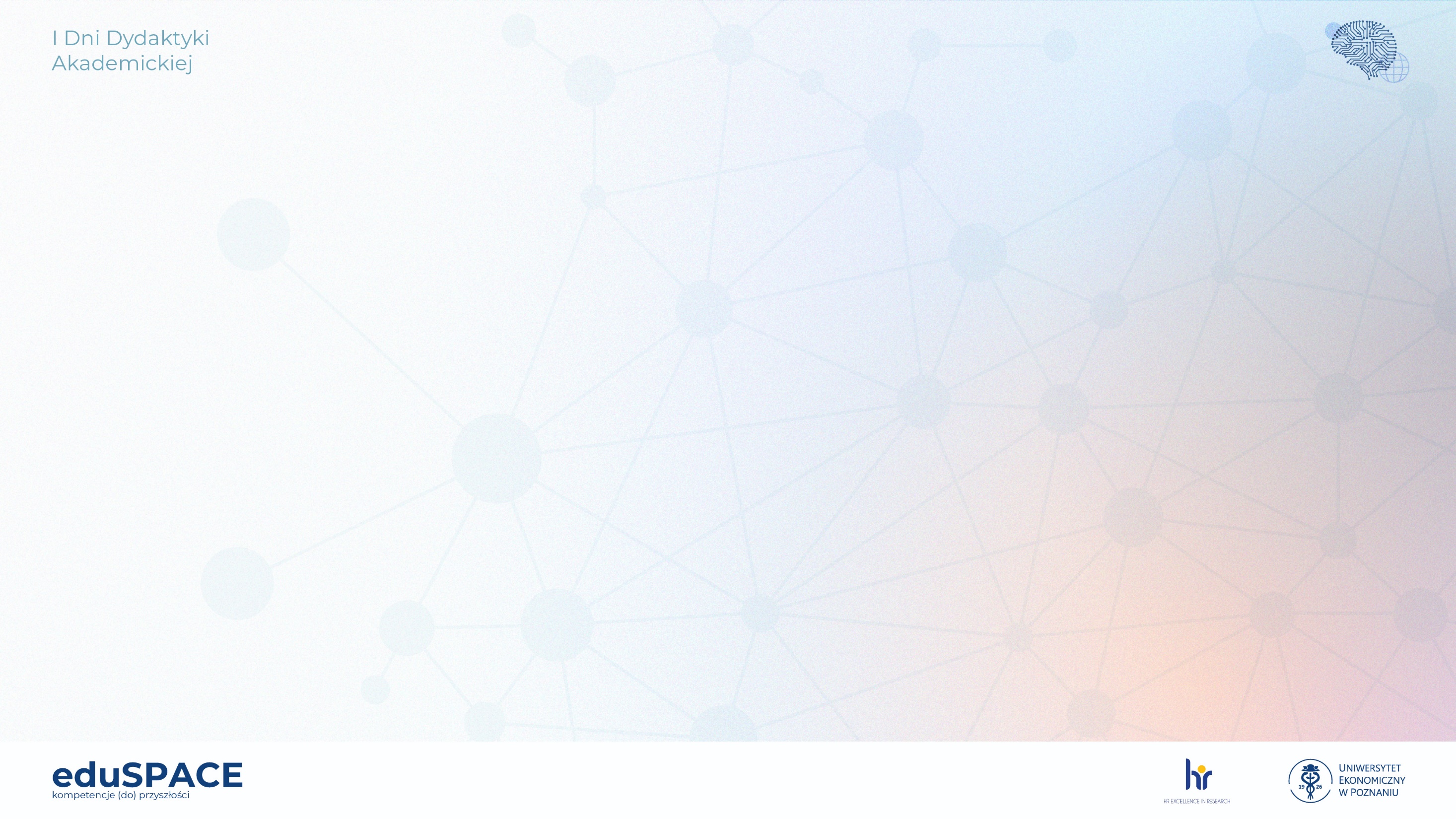 A TERAZ ZROZUMIALE
Jedno spotkanie nazywamy sesją RPG.
Połączone ze sobą (fabułą, postaciami, światem) sesje nazywamy kampanią.
Narratora i opiekuna zasad nazywamy Mistrzem Gry (GM/MG).
Pozostałych uczestników gry nazywamy Graczami.
Gracze odgrywają swoje Postacie (bohaterów), a Mistrz Gry odgrywa resztę świata (NPC/BN).
Zasady gry określa mechanika będąca częścią systemu.
Standardowa kampania ma finał będący często zmierzeniem się z antagonistą.
Głównym celem kampanii (dla MG) jest przygotowanie postaci graczy do tego finału.
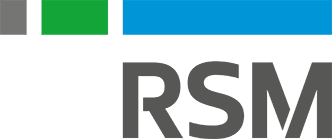 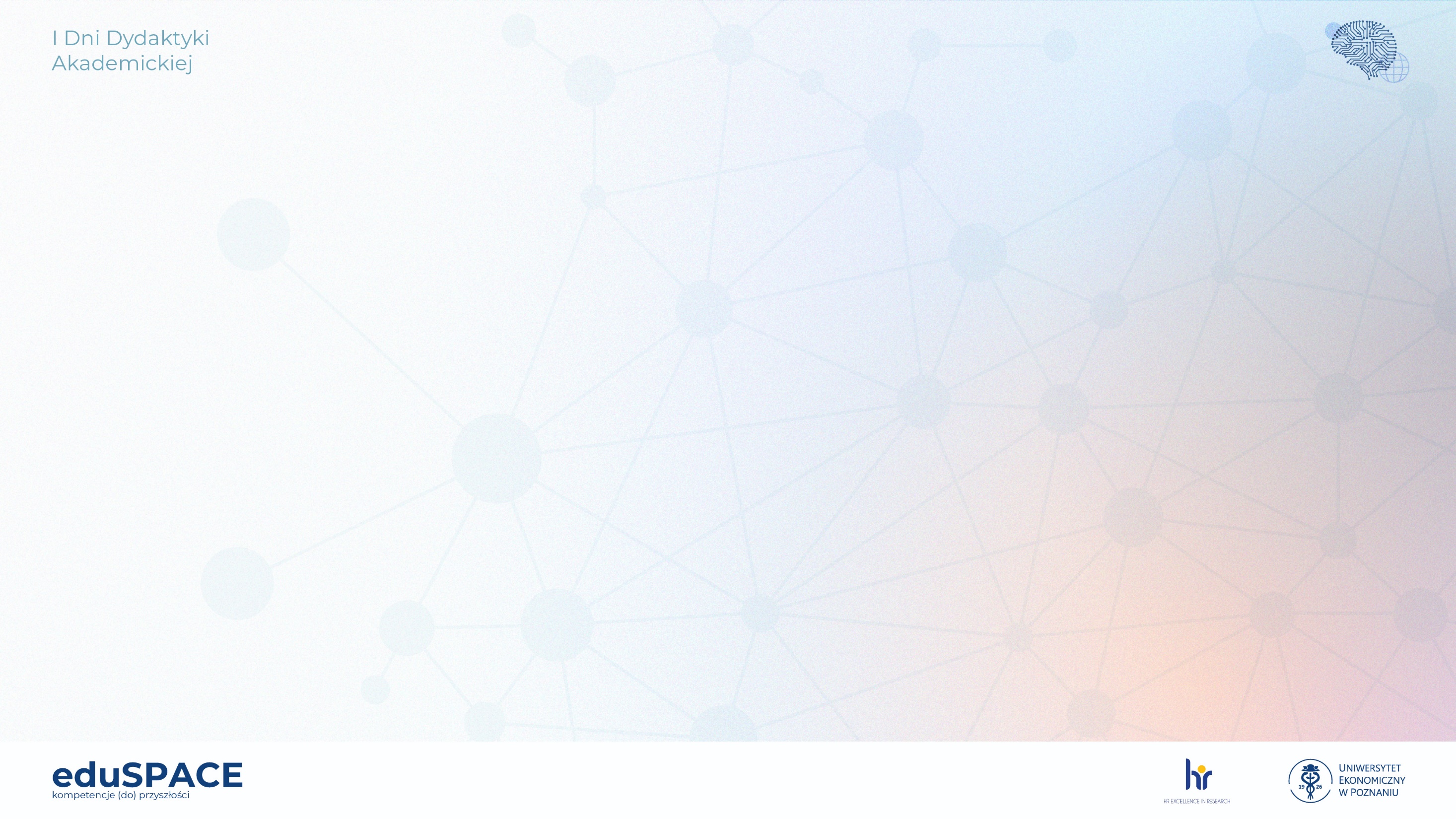 Przykładowa sesja RPG
MG
G
RA
E
CZ
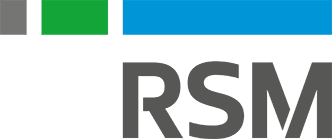 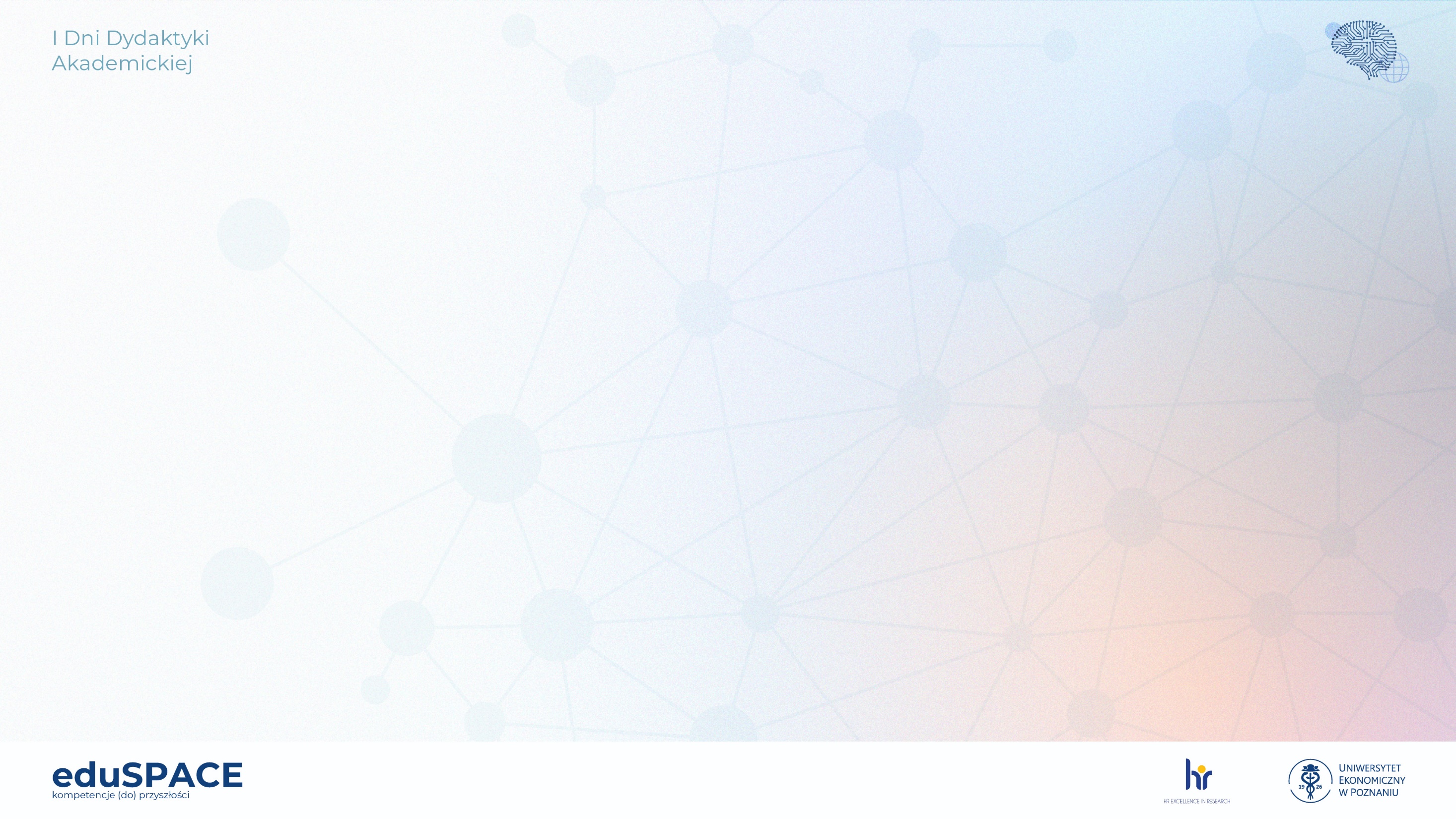 A TERAZ KURS AKADEMICKI
Jedno spotkanie nazywamy zajęciami.
Połączone ze sobą (tematyką i uczestnikami) zajęcia nazywamy przedmiotem/kursem.
Opiekuna zasad nazywamy prowadzącym.
Pozostałych uczestników nazywamy studentami.
Studenci odpowiadają za poszerzenie swojej wiedzy, a prowadzący za wszystko inne.
Zasady określają zasady zaliczenia będące częścią karty przedmiotu.
Standardowy przedmiot/kurs ma finał będący często zmierzeniem się z egzaminem.
Głównym celem przedmiotu jest przygotowanie wiedzy studentów do tego finału.
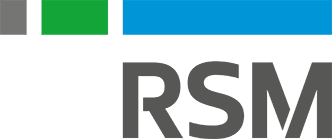 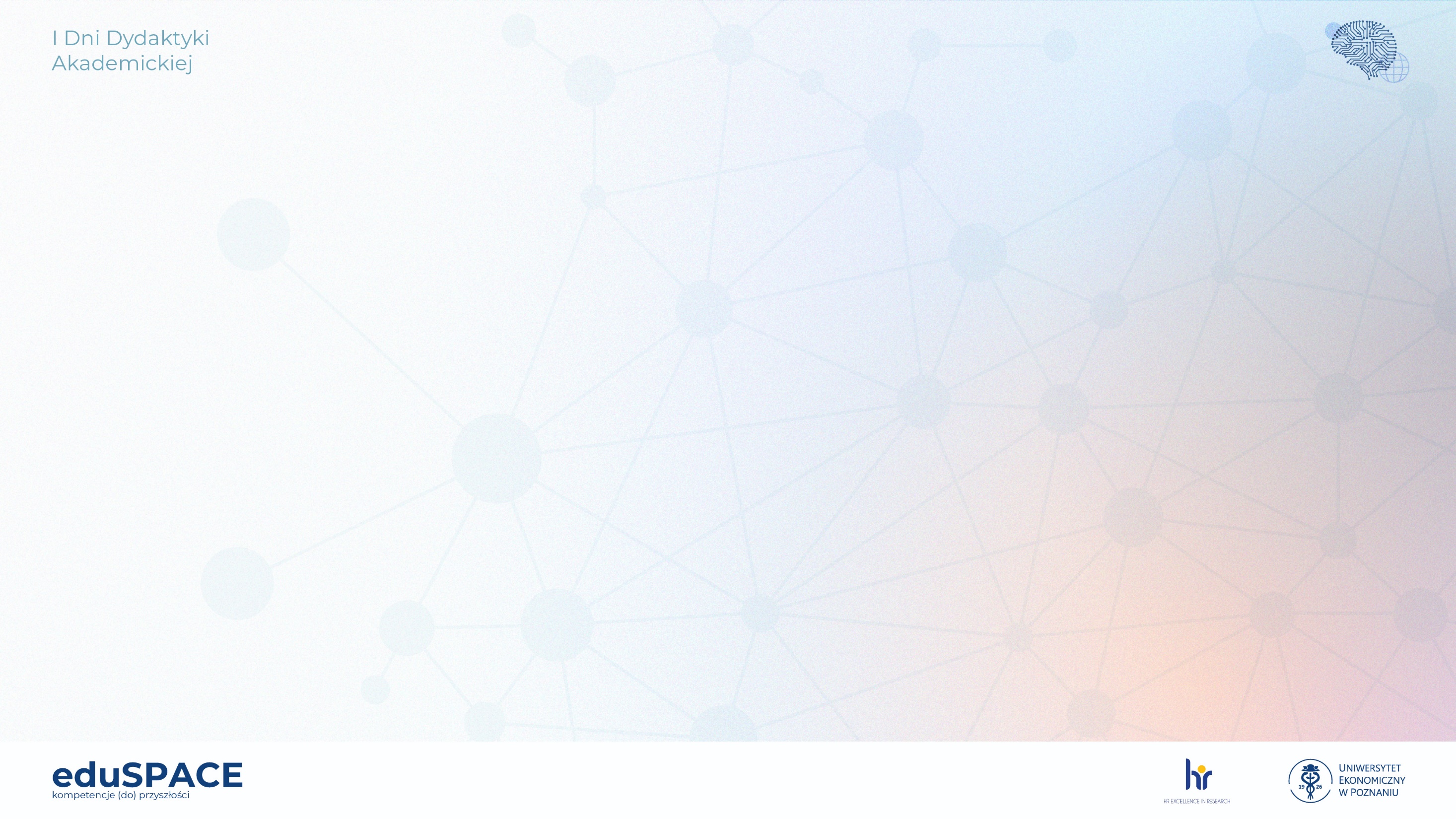 CZY TO JEST NAPRAWDĘ TO SAMO?
Losowość: RPG posiada dużą losowość, na zajęciach jest ona mniej zauważalna.
Czas spotkania: zajęcia mają stałe 90 minut, sesje RPG różnie (od 1h do 11h).
Regularność: zajęcia są co tydzień (lub dwa), trudno o taką regularność w RPG.
Możliwości: gracze mają karty postaci, studenci mogą wypełnić ankietę o wiedzy.
Dobór uczestników: graczy można dobrać według ich archetypów, studentów nie.
Emocje: ciężko uzyskać takie spektrum emocji na zajęciach jak na sesji RPG.
Podejście: często sesje RPG traktuje się jak przyjemność, a zajęcia jak obowiązek.
Tematyka: gramy w RPG w ulubionym świecie/systemie, a niektóre przedmioty na studiach mogą nas nie interesować.
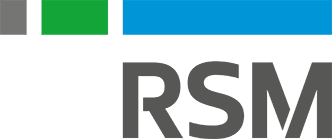 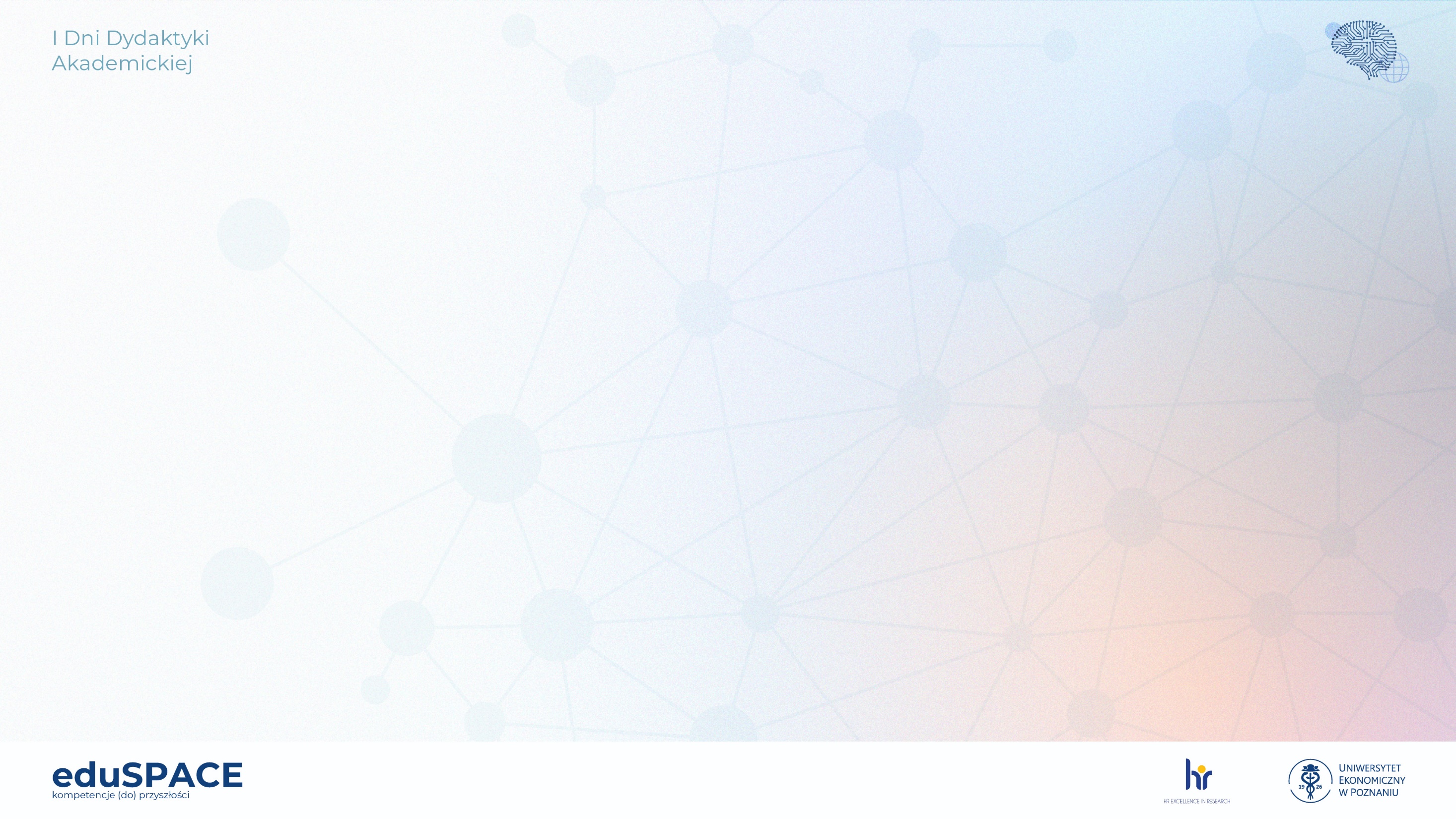 CZYM RPG WSPIERA DYDAKTYKĘ?
Skalowanie wyzwań – nawet zaplanowane wyzwania warto zmodyfikować, jeżeli teoretyczne słabsze wyzwanie sprawiło dużą trudność.
Emocje – 4h sesji nieustannej grozy jest męczące, tak samo jak 1,5h ciągłego umysłowego wysiłku powtórzone na kilku zajęciach w danym dniu.
Cel – kampania ma wzmocnić postacie, aby móc pokonać antagonistę, czasami trzeba dobrać do tego różne metody, wiedząc co czeka w finale.
Feedback – po sesjach gracze mogą porozmawiać z MG i zwrócić uwagę na swoje preferencje i na to, co pozwala im lepiej czuć się na sesji. Warto posłuchać również zdania studentów, nie tylko w ankietach semestralnych.
Odgrywanie – to co mówią i robią postacie, nie oznacza tego kim są gracze. Rywalizacja postaci, nie oznacza, że gracze nie dążą do tego samego celu.
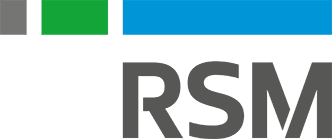 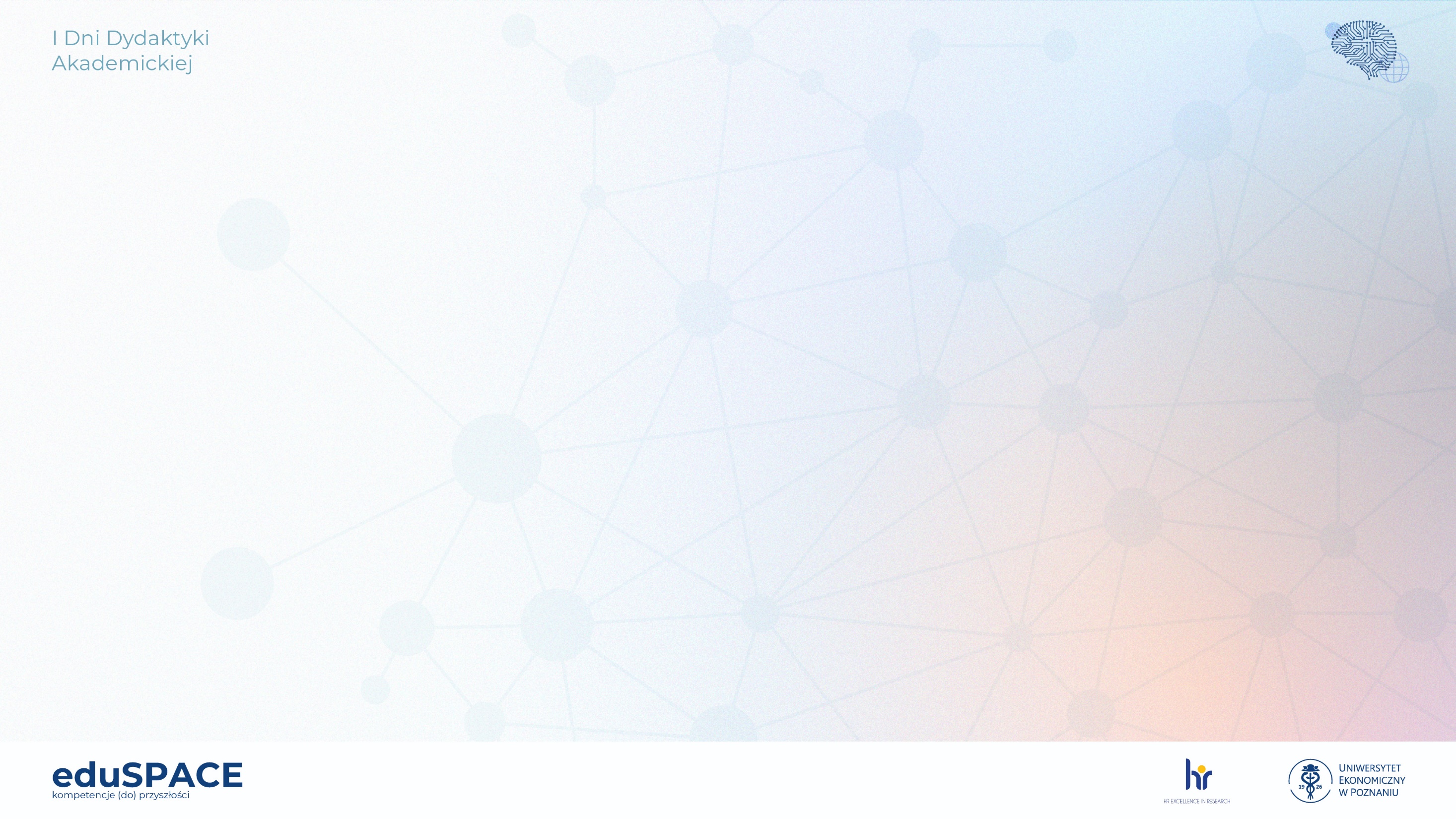 Railroad/sandbox – gracze powinni mieć wpływ na grę, ale należy to kontrolować, aby kampania zbliżała się do głównego celu. Podobnie wygłoszony wykład jest mniej angażujący niż warsztat, ale niemoderowana dyskusja może nie przynieść żadnych wniosków.
Plot-twist – kiedy w fabule wydarzy się nieoczekiwany zwrot akcji, to jest on zapamiętany na długo. Można to wykorzystać, aby utrwalić konkretne momenty zajęć w pamięciach studentów.
Porażki budują – nie jest nic złego w tym, że wyzwanie postawione na sesji okaże się zbyt trudne, o ile następstwem tego będą wyciągnięte wnioski oraz wsparcie, które mogło nie być planowane wcześniej.
Komfort – nieśmiałe na pierwszy rzut oka osoby mogą otworzyć się, gdy tylko poczują się komfortowo w danym towarzystwie. Wówczas nie tylko gra się lepiej, ale i lepiej się uczy.
Bycie człowiekiem – każdy ma gorszy dzień, sesję RPG można przełożyć, bo to rozrywka, zajęć zazwyczaj nie. Ale można zastosować odpowiednie, ludzkie podejście, zarówno ze strony prowadzącego, jak i studentów.
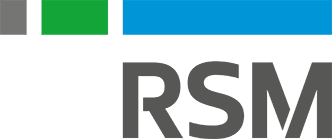 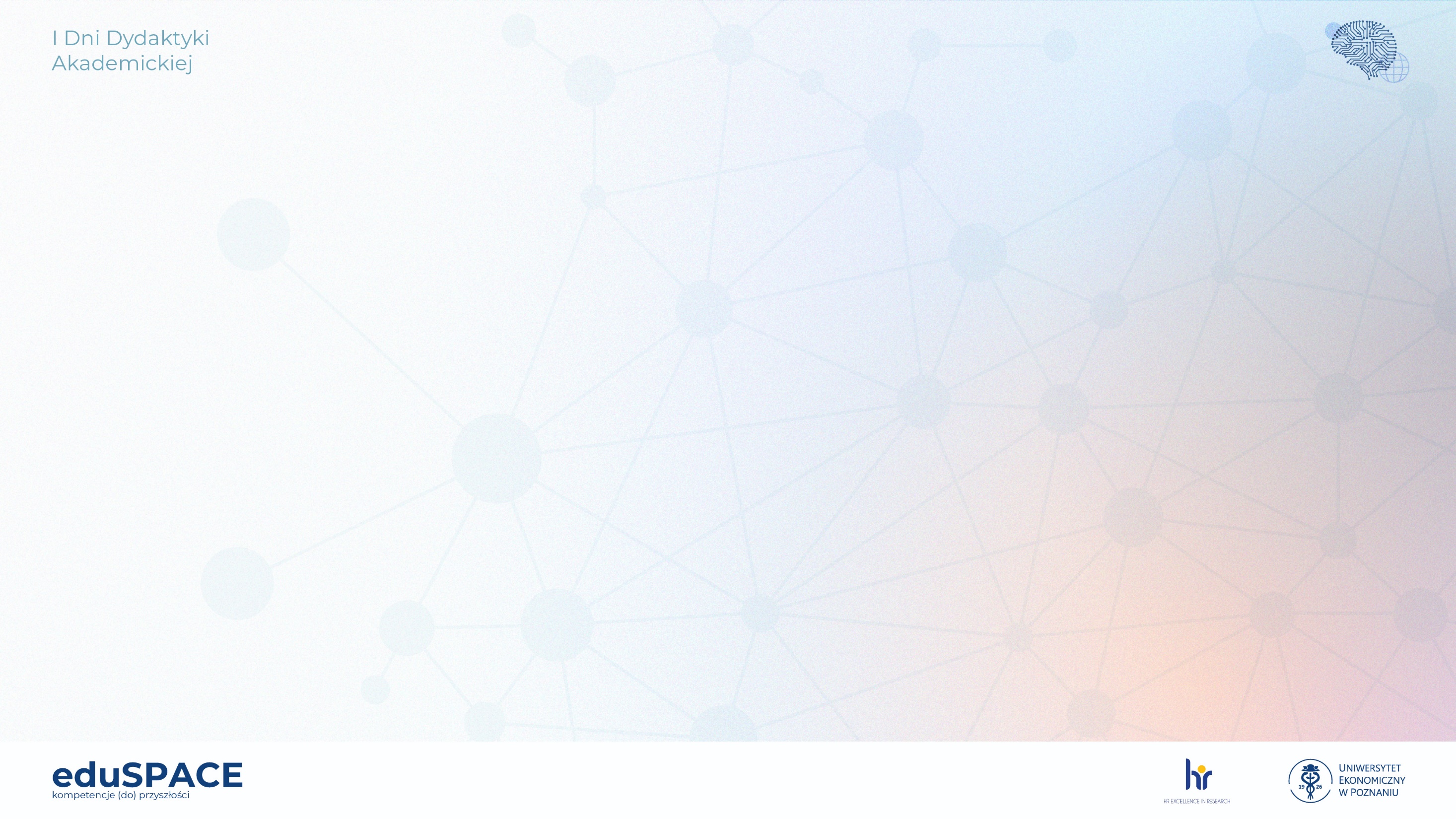 ZŁOTA ZASADA MISTRZÓW GRY
BĄDŹ NAJWIĘKSZYM FANEM POSTACI SWOICH GRACZY
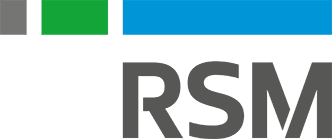 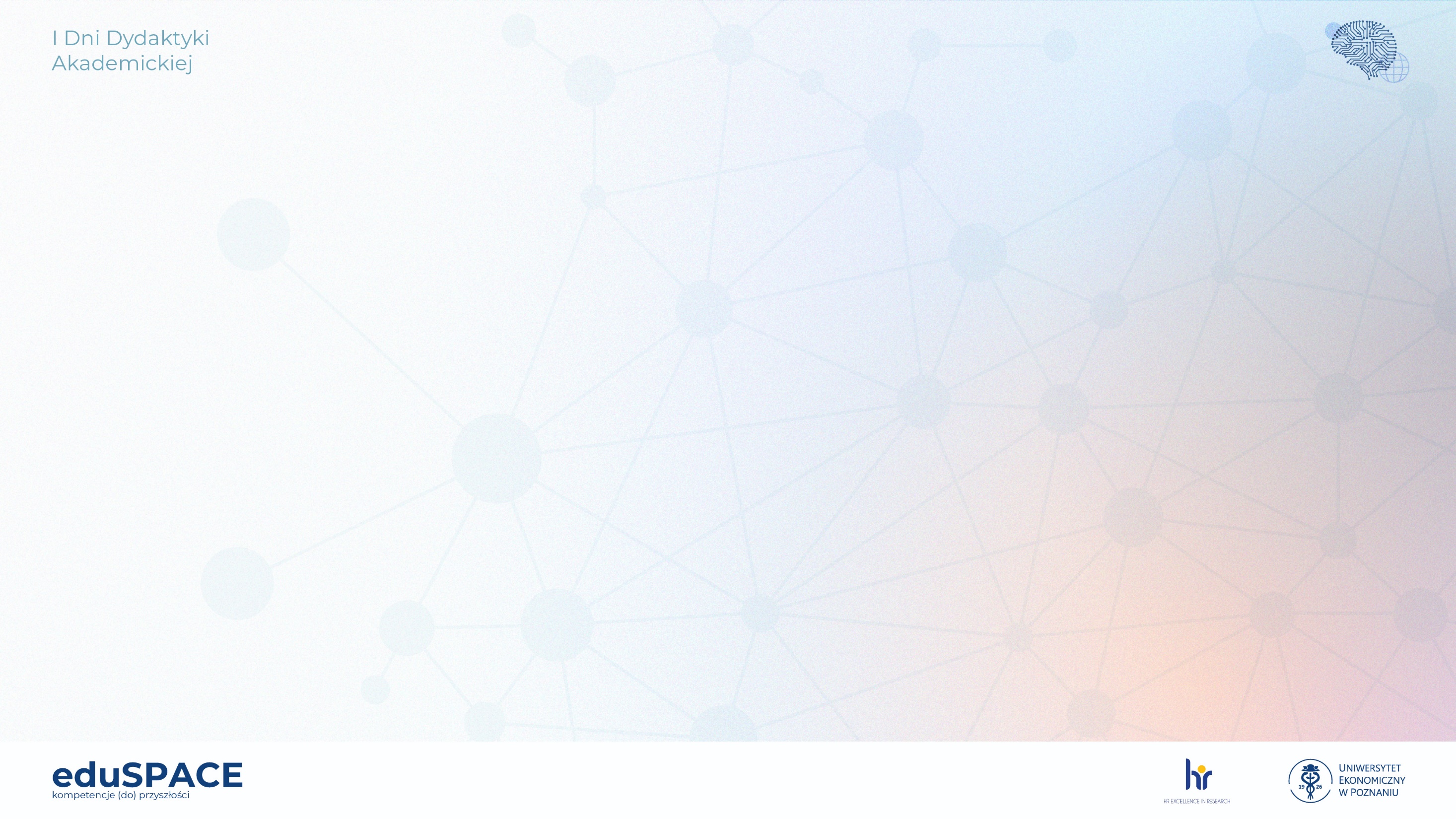 ZŁOTA ZASADA DYDAKTYKÓW?
BĄDŹ NAJWIĘKSZYM FANEM WIEDZY SWOICH STUDENTÓW
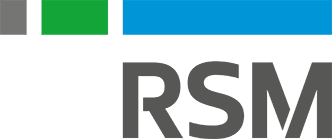 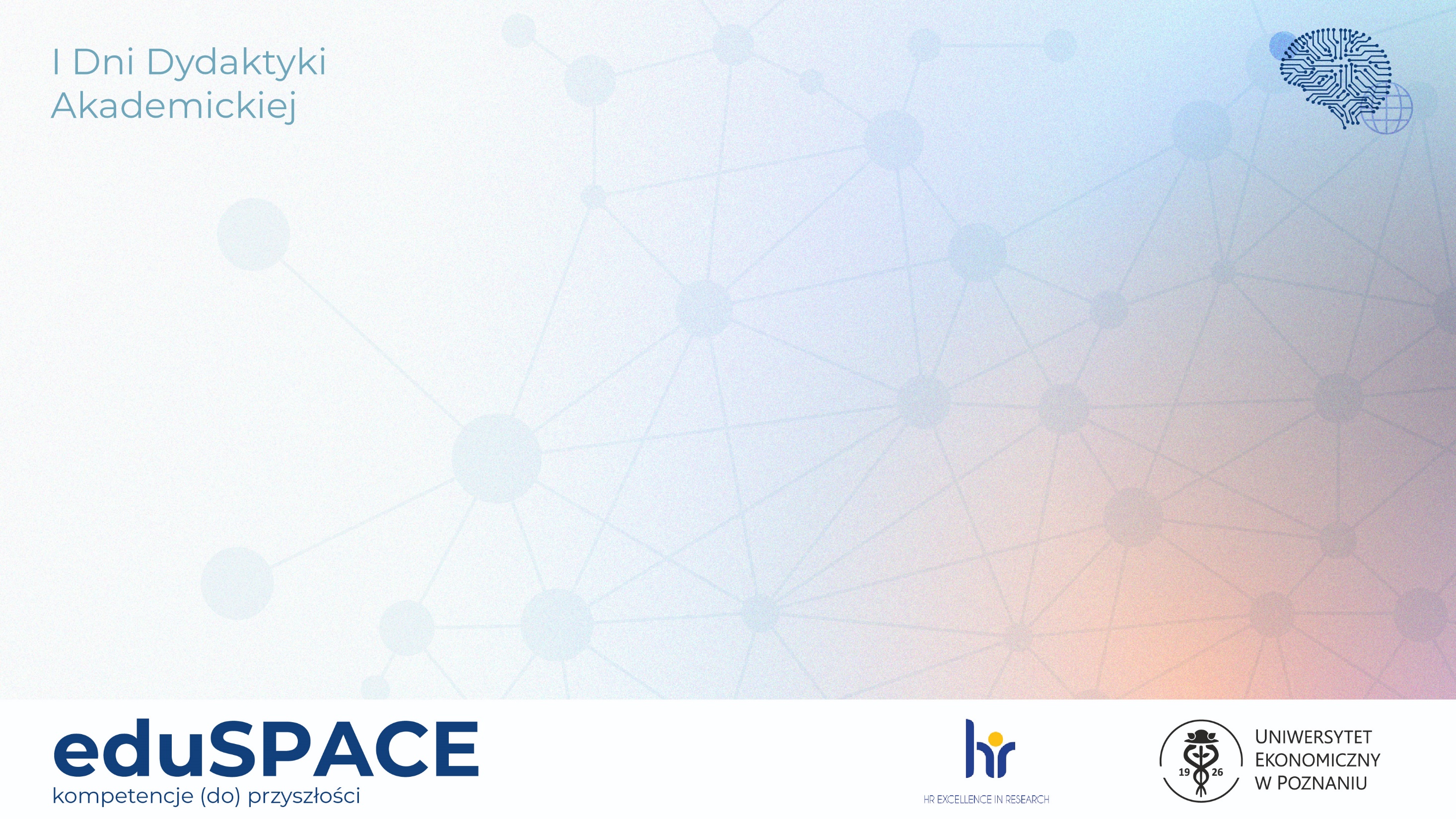 Dziękujemy za obecność!
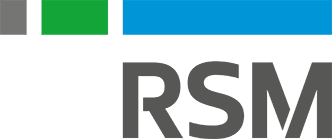